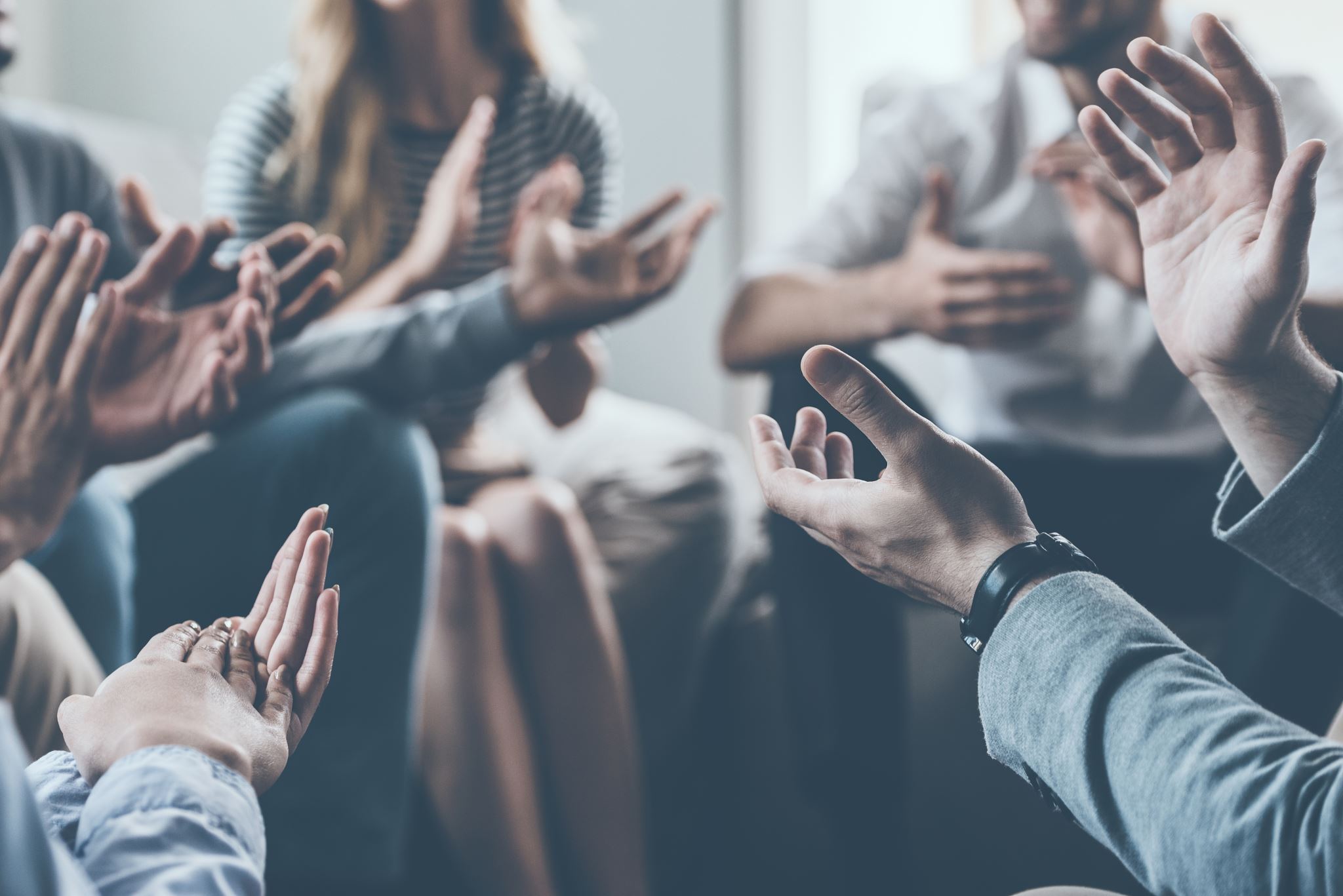 Konflikty a jejich řešení
Rodiče, kolegové
Konflikt v běžném životě i ve škole
Můj způsob řešení konfliktu
Postoje ke konfliktu
Přínos konfliktů
Konflikt - definice
Cyklus konfliktu
názory a stanoviska 
ke konfliktu
(zesiluje)      důsledky
vyhrocení
zmírnění
řešení
stres, únava
poraněné
city
dochází ke konfliktu
reakce
(co obvykle v konfliktu dělám)
Ustoupíme
Stěžujeme si
Hledáme autoritu
Nemluvíme s ním
Brečíme
Mlátíme kolem sebe
Vtipkujeme 
Bavíme se o konfliktu
Příčiny konfliktu
Typy konfliktu
Utváření individuálních přístupů ke konfliktu
Příklad potencionálních třecích ploch z pohledu učitele
Martanová, V. P., & Konůpková, O. (2019). Odlišné světy učitelů a rodičů: interakce s rodiči jako zdroj stresu učitele. Pedagogická orientace, 29(2).

Video k tématu https://www.youtube.com/watch?v=Hia9GeZsmeo
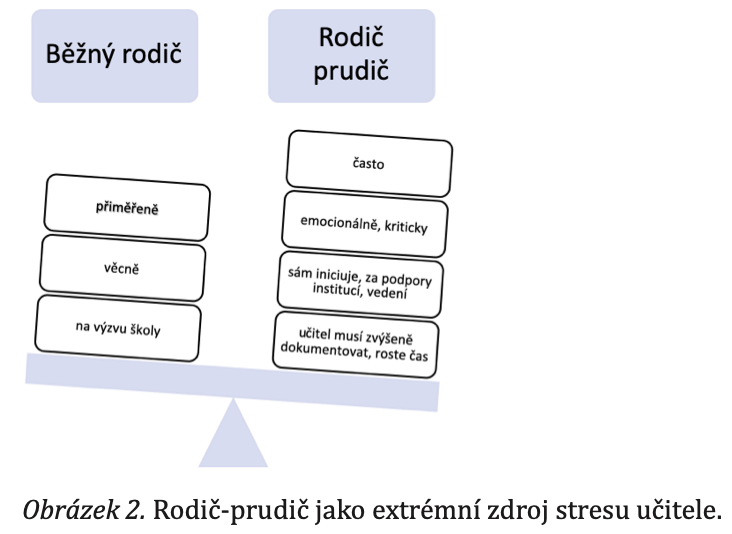 Přístupy ke konfliktu - únik
únik, vyhýbání se konfliktu:
představa, že konflikt je „špatný“
vyhýbání se dotyčné osobě
(„Nemám s ním problém, jen ho nechci vidět...“)‏
odmítání vlastních neg. pocitů 
(„To mi nevadí, to se mě nemůže dotknout...“)‏
zapírání konfliktu 
(„Toto přeci ještě není konflikt...“)‏
přizpůsobení (souhlas je jednodušší)‏
(„Ano, samozřejmě, že máš pravdu...“)‏
nevede k řešení, potlačované emoce, latentní konflikt
možný spouštěč dalších fenoménů (ostrakizace…)
Přístupy ke konfliktu - konfrontace
konfrontace
představa, že je potřeba se konfliktu postavit, vnímá situace jako „buď-anebo“, „kdo s koho“
hájení vlastních pozic a odmítání argumentů oponenta
(„Pravdu může mít jen jeden!; Tady jde o princip!“)‏
konfrontace z pozice síly
vztah nadřízený-podřízený, učitel-žák, starší-mladší...
(„Už jsem řekl!“)‏

funkční v situaci, kdy komunikační partner se konfliktu vyhýbá
V ostatních případech často nevede k řešení, následuje dlouhý a úporný boj
Přístupy ke konfliktu - profesionální
řešení problému
nutné sebevědomí, ochota a komunikační dovednosti
kompromis
vyjednávání, každý se něčeho vzdá 
účinný tehdy, kdy se podaří prosadit podstatné, v opačném případě - rozmrzelost a přizpůsobení se
dohoda
„win-win“ strategie, ochota vyjít vstříc
jde o to, aby byly uspokojeny potřeby obou stran, příčin konfliktu i to, co obě strany dohodou riskují, důvěra
velká šance na potlačení konfliktu v budoucnu
Možné postupy při řešení konfliktu
faktory
míra odpovědnosti třetí strany
důraz na vztah mezi odpůrci


Odpůrci nesou zodpovědnost	         Třetí strana nese zodpovědnost
Vztahy jsou důležité			              Důležité je řešení

řešení spoluprácí – usmíření – mediace – arbitráž – soudní řízení
Řešení konfliktu
Řešení spoluprací („neformální postup“) - fáze
Formální řešení konfliktu
vstup třetí strany do řešení; cílem může být
smíření – třetí strana moderuje komunikaci; nerozhoduje „kdo má pravdu“; průběh analogický „neformálnímu“ postupu
mediace – někdy synonymum pro „smíření“; ve skutečnosti je větší důraz kladen na hledání oboustranně přijatelného řešení; vzájemný vztah stran není hlavním cílem
arbitráž – rozhodnutí je oběma stranami přeneseno na oboustranně důvěryhodnou osobu; obě strany přednesou stanoviska a arbitr rozhodne
soudní řízení
aktivní naslouchání
empatie (jaké jsou důvody toho druhého?)
projevení zájmu (tón hlasu, mimika, oční kontakt, postoj)
nepřerušovat, nedávat k dispozici „vlastní historky“
mluvit v první osobě, popisovat své pocity, nezobecňovat
fáze:
povzbuzování
objasňování („Jak jsi reagoval?“, „Proč si myslíš, že?“) 
parafrázování („Jestli tomu dobře rozumím...“)
zrcadlení („Když se tak na Tebe dívám, vidím, že Tě to...“)
shrnutí („Takže jsi mi už říkal, že... Co bylo dál?“)
uznání („Chápu, že je to pro Tebe důležité...“)
potvrzování („Jsem rád, že jsme to spolu probrali...“)
Jak komunikovat efektivně?
Komunikační brzdy?
Reflexe, supervize
Nutnou součástí práce s lidmi
Nevhodné chování a jeho cíle (A. Adler a R. Dreikurs)
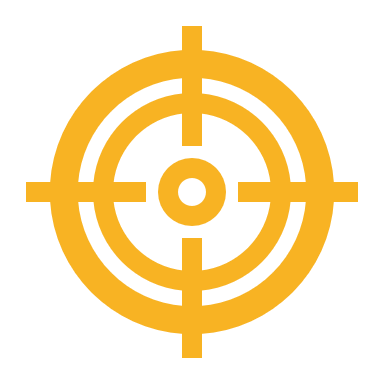 Aneb proč děti zlobí?
Teoretická východiska
Alfred Adler (1870-1937) rakouský lékař a psycholog židovského původu, který se stal zakladatelem individuální psychologie, jednoho z hlavních směrů hlubinné psychologie. Byl žákem a spolupracovníkem S. Freuda, od něhož převzal koncepci nevědomí, později se však odklonil od klasické psychoanalýzy tím, že odmítl jednostranné určení lidské psychiky sexuálními pudy, kladl důraz spíše na společenské vztahy. Studoval společenský cit, touhu člověka po moci (např. potřeba sebeuplatnění). Vytvořil vlastní koncept komplexu méněcennosti.
Rudolf Dreikurs (1897 – 1972) americký psychiatr rakouského původu. Jeho práce byla ovlivněna zakladatelem individuální psychologie vídeňským psychiatrem Alfredem Adlerem. R. Dreikurs stavěl své myšlenky pro práci s dětmi na přesvědčení, že jejich základní potřebou je být sociálně akceptován. Ve své teorii popisuje čtyři cíle chování, které spojuje s „nevhodným chováním“ – snaha získat pozornost, snaha získat moc, pomsta a vyhnutí se neúspěchu. Předpokládá, že pokud dítě nemá příležitost naplňovat pocit sounáležitosti, snaží se svou pozici ve společenství upevnit právě nevhodným chováním. Navrhuje také metodu, jak identifikovat jednotlivé cíle nevhodného chování a způsob, jak učitel může reagovat, aby pomohl dítěti se opět pozitivně zapojit.
Abraham Maslow (1908 – 1970) předpokládá, že existuje určitá hierarchie základních lidských potřeb a že potřeby na nižších patrech této pyramidy mají přednost před potřebami vyššími. Dítě, které se projevuje nevhodným chováním, není pojímáno jako „špatné“. Jeho chování je chápáno jako reakce na to, že není uspokojována jedna nebo více z jeho základních potřeb. Maslow předpokládá, že základní potřeby dítěte nemohou být uspokojovány bez asistence druhých lidí.
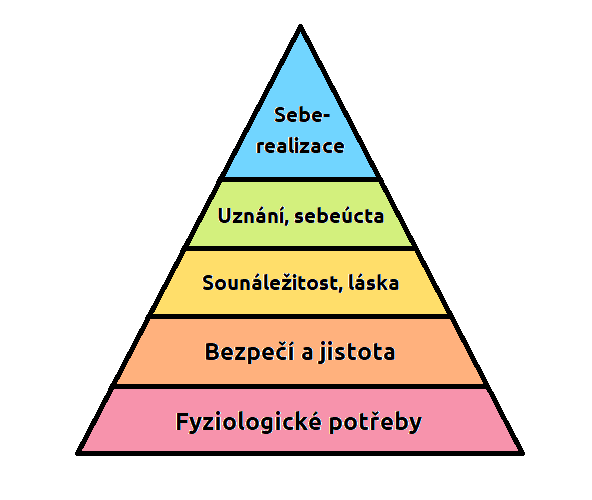 Dreikursova teorie čtyř cílů nevhodného chování
Teorie vychází z principů a myšlenek individuální psychologie, jejímž zakladatelem byl Alfred Adler. Její východiska jsou následující
chování je výsledek našich individuálních potřeb
chování a volby jsou výsledkem našich vlastních interpretací našeho světa
všechny bytosti mají potřebu někam patřit a být přijímány („někdo mě má rád, někdo mi rozumí, někomu na mě záleží“)
respekt k ostatním a přijímání jejich odlišností
Hlavní myšlenkou a základem teorie je poznatek, že za projevy dětí je třeba při jejich výchově vidět především cíl, kterého chtějí svým chováním dosáhnout. Děti mají konkrétní motivaci k určitému chování, přestože si jí ne vždy musí být vědomy. Základní potřebou dítěte i každého člověka je pak fungovat ve skupině a se skupinou s cílem cítit se oceňovaný a důležitý. Pokud se dítě domnívá, že se mu nedaří vhodným způsobem získat své místo ve skupině, bude se snažit uspokojit psychologickou potřebu náležet jakýmkoli jiným způsobem, i za cenu toho, že bude jeho chování negativně hodnoceno. Z tohoto důvodu se může stát, že dítě investuje velkou část energie do negativního chování, neboť se mylně domnívá, že si tím získá status a přijetí ve skupině
Čtyři cíle nevhodného chování
Rudolf Dreikurs rozlišil 4 cíle, kterých dítě svým chováním chce dosáhnout, aby získalo pocit, že náleží do skupiny a je respektováno. Jedná se o cíl získat pozornost, pomstu, moc nebo se vyhnout neúspěchu.
Pozornost – dítě někam patří pouze tehdy, když si ho někdo všímá nebo mu někdo slouží. Mylné přesvědčení dítěte: „Přijímaný se cítím jen tehdy, když si mě lidé všímají.“
Moc – dítě někam patří pouze tehdy, když poroučí, je pánem, dokáže-li, že nikdo nebude rozkazovat a poroučet mu. Mylné přesvědčení dítěte: „Součástí skupiny jsem jen pokud se sám rozhoduji, jsem silný a dokážu se vzepřít autoritě.“
Pomsta – dítě někam patří pouze v případě, když ubližuje a má právo ubližovat a pomstít se jiným. Mylné přesvědčení dítěte: „Když mě ostatní zraňují, mám právo jim to vracet.“
Vyhnout se neúspěchu - svůj boj o nalezení místa ve společnosti prohrálo; přesvědčení dítěte, že by úspěchu stejně nedosáhlo; někam patří pouze v tom případě, jestliže přesvědčí ostatní, že od něho nemají nic očekávat. Mylné přesvědčení dítěte: „Jsem neschopný a bezmocný.“
Klíčové otázky
Východiska práce s dětmi v adlerovském přístupu (4 B)
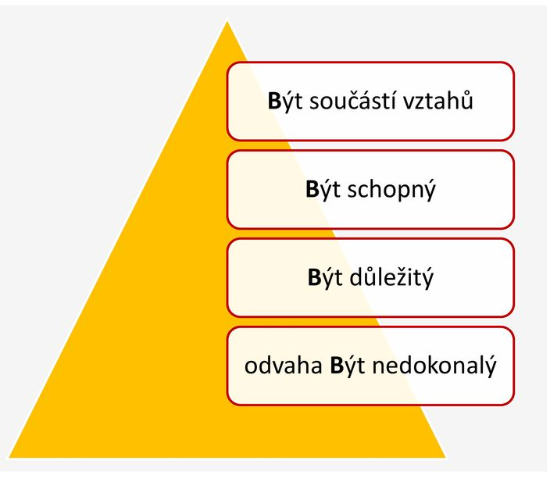 Chování je založeno na volbě a VŠECHNY děti mají schopnost zvolit si zodpovědné chování.
Účelem výchovy je naučit děti volit si zodpovědné chování.
Výchova je procesem, založeným na učení, ne na trestání.

Vedeme děti k tomu, aby si volily zodpovědné chování, když:
1. Užíváme strategií DODÁVÁNÍ ODVAHY k budování sebeúcty a k tomu, abychom dětem pomohli uspokojit jejich psychologickou potřebu náležet: cítit se schopnými, spojenými, a spolupodílejícími se.
2. Ve chvíli, kdy je dítě neukázněné, ROZUMÍME JEHO CÍLI a užíváme strategie speciálně vyvinuté k efektivnímu zvládání tohoto cíle.
Klíče k chování dítěte
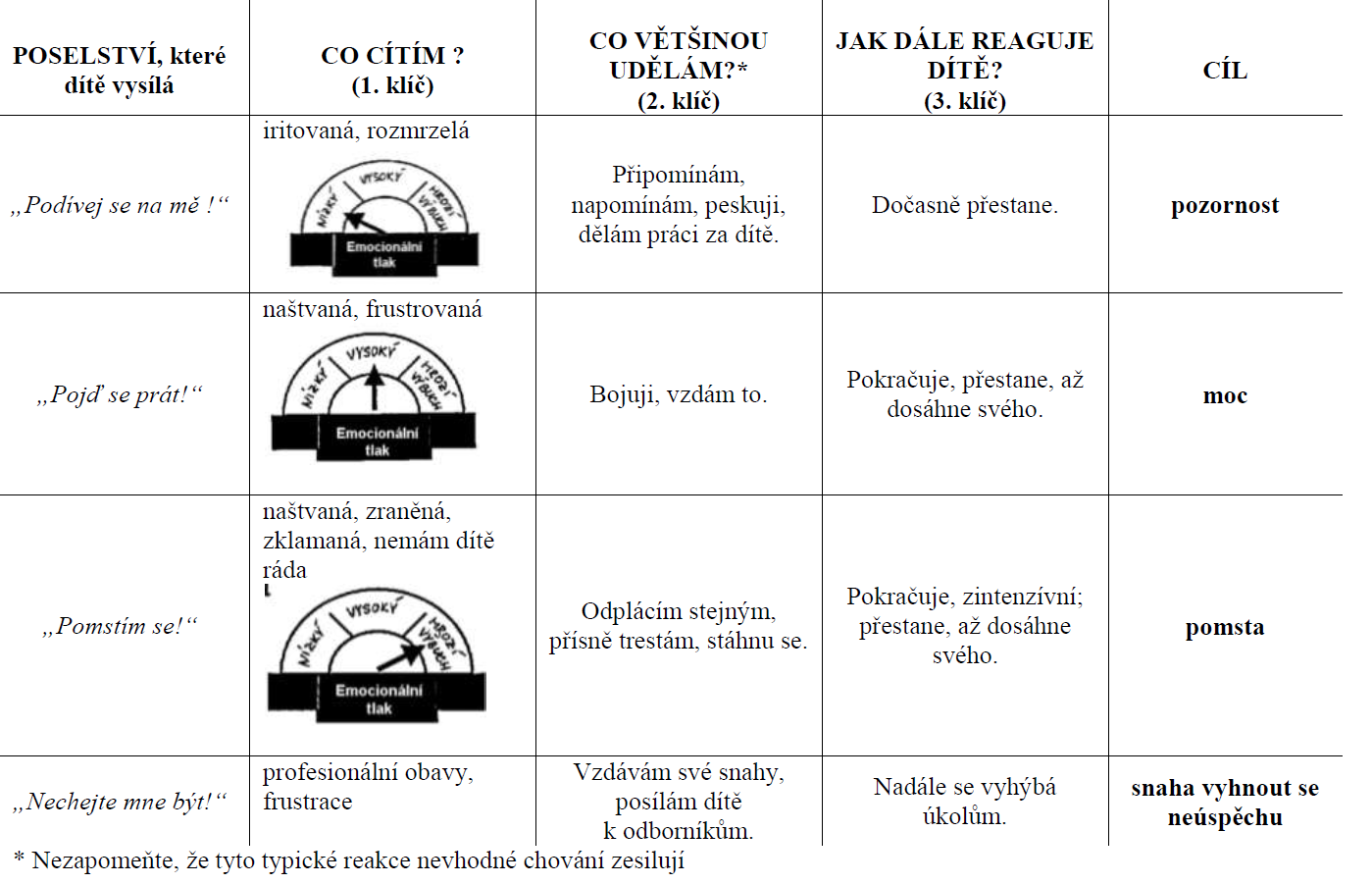 Strategie práce s nevhodným chováním (1)
Rudolf Dreikurs s ohledem na stanovení cílů nevhodného chování navrhl i strategie řešení, které by měly pomoci nevhodné chování dětí lépe zvládnout a ukázat jim, že mohou být součástí společenství a mohou být respektováni i ve chvíli, kdy se nebudou chovat nevhodně:
Typ chování: upoutávání pozornosti
Nepodlehněte pokušení žáka přemlouvat, nutit nebo reagovat nepřiměřeně.
Stanovte, jakým způsobem budete žákovi věnovat pozornost.
Podporujte kladné chování.
Typ chování: Boj o moc
Nevyhrocujte konflikt.
Ponechte žákům určitou svobodu rozhodování.
Naučte žáky, jak mají správně usilovat o získání autority a jak mohou s mocí konstruktivně nakládat.
Při hodině žákům poskytujte smysluplným způsobem prostor k aktivitě.
Strategie práce s nevhodným chováním (2)
Typ chování: Snaha pomstít se
Nedávejte najevo, že vás žákovo jednání zraňuje.
Projevte zájem o žáka.
Buďte vstřícní a věřte svým žákům.
Typ chování: Usilování o soucit / vyhnutí se neúspěchu
Zadávejte úkoly na takovém stupni obtížnosti, která je pro žáka odpovídající.
Nelitujte, nesympatizujte, nekritizujte.
Povzbuzujte u žáka veškeré pozitivní snahy.
Nebuďte hrubí, buďte však pevní ve svém očekávání.
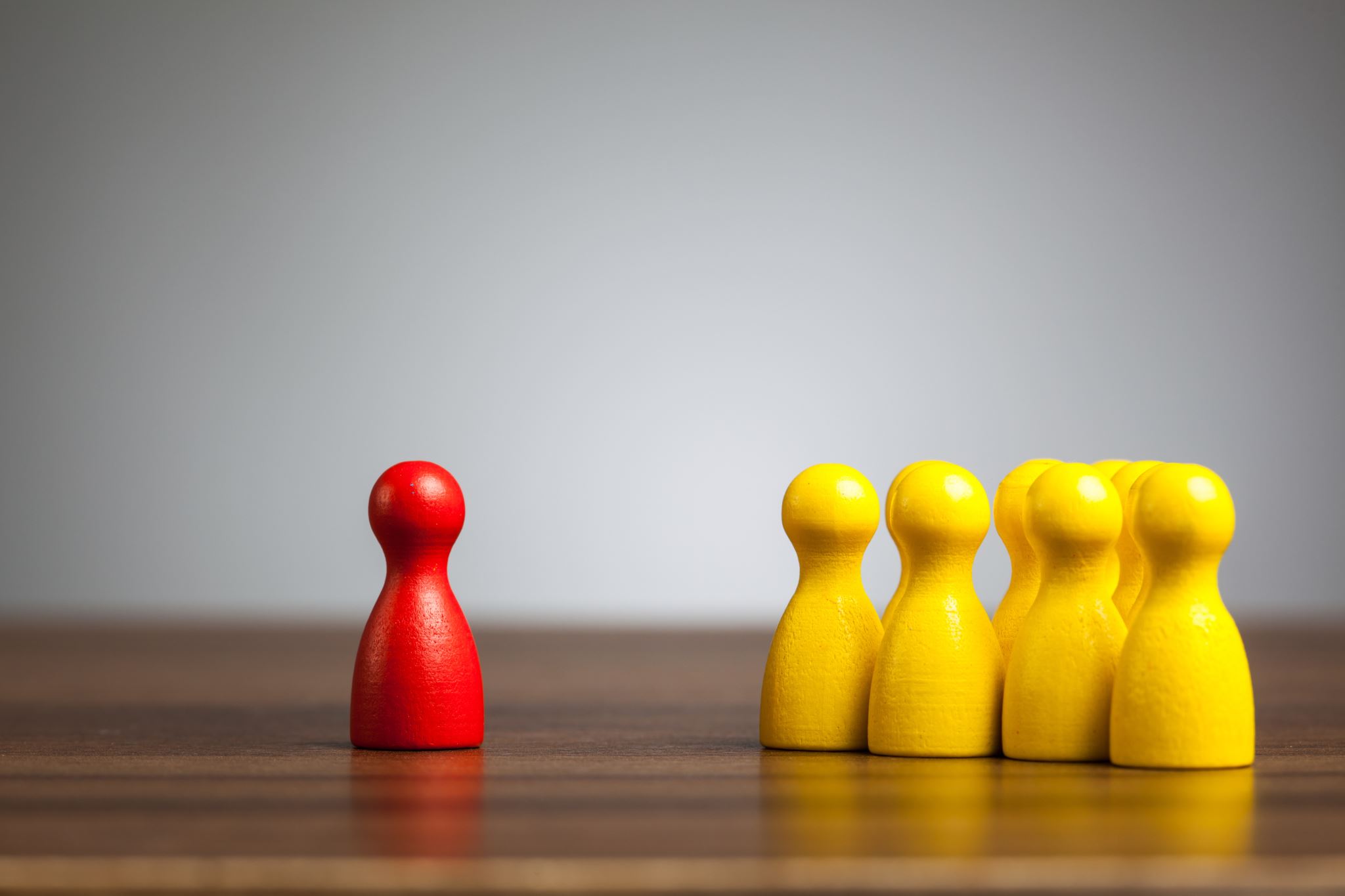 Jak reagovat na nevhodné chování?  (pět strategií)
Ignorujte nevhodné chování
Když nebudete reagovat na nevhodné chování dětí věnováním své pozornosti,  dáváte dítěti možnost, aby se naučilo chování přijatelné.
Přísný pohled do očí
Oční kontakt je významným komunikačním prostředkem. Vyzkoušejte sami, jak je obtížné, nevěnovat pozornost někomu, kdo se dívá přímo na vás. Důležité je nepoužívat slova, jen pohled.
Postavte se vedle dítěte
Fyzická blízkost může rovněž velmi pomoci při zastavení nevhodného chování, které je zaměřeno k získání pozornosti. Učitelka se přesune do blízkosti dítěte. Nemluví, nenavazuje oční kontakt.
Opakujte často jméno dítěte
Tato technika se používá ve spojení se dvěma výše uvedenými. Jméno často zařazujeme přímo do své promluvy. Dáváme tak dítěti pozornost, kterou máme pod kontrolou my, nikoliv dítě. 
Používejte Já-sdělení
Já-sdělení slouží k popisu chování dítěte a vašich pocitů. Dítě po čase začne rozlišovat, že příčinou střetů není jeho osoba, ale jeho chování. Lépe pak přijme vaše sdělení bez pocitu, že na ně útočíte.
1. strategie
Minimalizujte pozornost
Tím, že budete nevhodnému chování dětí věnovat jen málo pozornosti, přestanete toto
chování posilovat. Ztratí význam. Když děti nedosáhnou svým nevhodným chováním vaší
pozornosti, otvírá se prostor pro učení se chování vhodnějšímu. Ale nečekejte rychlé zázraky, bývá to běh na dlouhou trať.
Lekce ve špatném chování
Příklad: učitelka vypráví příběh a děti neposlouchají – házejí po sobě zmuchlaným papírkem. Učitelka beze známky nevole přeruší vyprávění a začne mluvit o házení papírovými kuličkami. Zmíní se o odlišnostech druzích papíru, z nichž možno kuličku vyrobit, o technice mačkání a vhodné velikosti kuličky a to, jak jí co nejlépe hodit. Jde o „teoretické“ rozebrání dosud probíhajícího chování, ne o návod, jak v tomto chování pokračovat. Je dost pravděpodobné, že děti zpozorní a po nějaké době přestanou děti tento druh zábavy vyhledávat.
Jděte do extrému
Tato technika je podobná předchozí. Aby se děti, které házely papírem „zdokonalily“, dostanou za úkol vyrobit 100 papírových kuliček optimální velikosti. Je téměř jisté, že již po pár desítkách je papírové koule přestanou bavit. Tato technika je použitelná jen v případech, kdy dítě svou činností neohrožuje ostatní a když vám nevadí plýtvání materiálem.
Zapojte celou třídu
Dítě sedí a hlasitě tluče kostkou ze stavebnice o stůl (zem). Učitelka to zpozoruje a rozhodne se zapojit celou třídu. „Tak, něco si zkusíme. Vezměme si všichni dílek ze stavebnice a budeme s nimi 3 minuty ťukat do stolu (bouchat o zem).“ Jelikož klepali všichni, nedostalo dítě, které začalo, žádnou zvláštní pozornost. Techniku lze využít během dne i vícekrát, ale je při tom nutné pamatovat na to, že když přerušíte nevhodné chování, přerušíte tím i čas řízené činnosti. Je ale asi lepší udělat něco osvědčeného pro zastavení nevhodného chování, než strávit mnoho minut denně upozorňováním dětí na to, že dělají něco, co právě dělat nemají.
Použijte snižující se limit
Je rovněž možné nevhodné chování dovolit, ovšem jen v množství, na kterém se s dítětem předem dohodnete a s podmínkou, že se bude výskyt každý den snižovat.
2. strategie
Legitimizujte chování
Pro děti lákavé zkoušet, co se stane, když dělají, co se nemá. Testovat pevnost nastolených hranic je jejich přirozenost. Je-li nějaké chování povolené, ztratí chuť „zakázaného ovoce“ a možná se stane méně atraktivním.
Zhasněte světla
Je to stará taktika. Není zapotřebí dávat dětem tisící první lekci ve správném chování.Beze slov a přece všichni rozumí.
Zapískejte, začněte zpívat
Další možností, jak zamezit pokračování nevhodného chování a soustředit tak pozornostna práci v hodině je prosté zapískání, popřípadě vydání jiného zvuku, který změní momentální koncept třídy. Máte-li hudební nástroj, hrajte.
Ztište hlas
Vzpomeňte, jak je vám nepříjemné, když na vás někdo křičí, byť by byl v právu. Ani dětiz toho nemají dobré pocity. Udělejte pravý opak. Mluvte tišeji a tišeji - zklidní se děti i vy.
Změňte hlas
Když se děti chovají nevhodně, zkuste různým způsobem modelovat svůj hlas. Mluvte monotónně, nebo o oktávu níže či výše, střídejte oboje, frázujte s důrazem na první hlásce. Cokoli, co přinutí děti soustředit na vás pozornost.
Mluvte ke stěně
Pokud se u toho nebudete cítit nepatřičně, můžete zkusit následující: „Ahoj stěno! Nevěřila bys, co se to tady děje:... Prosím tě, stěno, nestůj tady jen tak a pomoz mi něco udělat!“
Přestaňte na chvíli vyprávět
Ztichněte a mlčte. Až děti zpozorní: „Řekněte mi, až budete připraveni pokračovat.“
Postavte se na židli (pozor na kolečka a BOZP )
Zařaďte humor
3. Strategie
Udělejte něco neočekávaného
Pokud přistoupíme na hru o pozornost, je možné, že vše sklouzne buď k boji o moc, nebo z našich nároků na chování dítěte ustoupíme. Je lepší udělat něco nečekaného nebo vtipného. Rychle to sníží tenzi a osvěží atmosféru ve třídě.
Položte dítěti přímou otázku
Chová-li se dítě nevhodně, je dobré položit mu přímou otázku. Tuto techniku lze kombinovat s technikami strategie číslo „I. minimalizování pozornosti“.
Požádejte dítě o laskavost
Při nevhodném chování je možné dítě požádat o malou službu. Například o rozsvícení světel ve třídě, podání či donesení nějakého předmětu apod. Pozor: U předškoláků a prvňáčků však hrozí, že se budou o pomoc učitelce „drát“ a tak by mohlo paradoxně vzniknout domnění, že pomáhat může ten, kdo nejvíc „zlobí“.
Dejte dítěti možnost volby
Děti potřebují v jisté míře pociťovat možnost mít vliv na své okolí. Tím, že se podílejí na rozhodování, pociťují svá rozhodnutí jako vlastní a přebírají za ně zodpovědnost.
4. strategie
Získejte pozornost dítěte a zaměřte ji žádoucím směrem
Cílem této strategie je přerušit nevhodné chování dítěte a převést jeho pozornost k tomu, co právě probíhá ve třídě.
Oceňte děti, které se chovají vhodně
Velmi důležité je však přesně popsat žádoucí chování.
Této praktiky je ovšem dobré užívat jen občas. Děti, které se většinou chovají dobře a budou často oceňovány, by pak mohly být některými dětmi odmítány.
5. strategie
Všímejte si vhodného chování
Pokoušíme-li se změnit nevhodné chování dětí, není kritika tím nejlepším prostředkem. Je
mnohem výhodnější říci něco pozitivního dítěti, které se chová vhodně.
literatura
DREIKURS-FERGUSON, E. Úvod do individuální psychologie. Tišnov: Sursum, 1993.
DREIKURS, R.; SOLTZ, V. Children: The Challenge. New York: Plume, 1990.
BENDL, S. Kázeňské problémy ve škole. Praha: Triton, 2011.
DREIKURS, R.; GRUNWALD, B. B. Maintaining sanity in the classroom: classroom management techniques.. New York: Routledge, Taylor & Francis Group, 2013.
PASCH, M. Od vzdělávacího programu k vyučovací hodině. Praha: Portál, 2005.

Školení – např. https://www.mansio.cz/
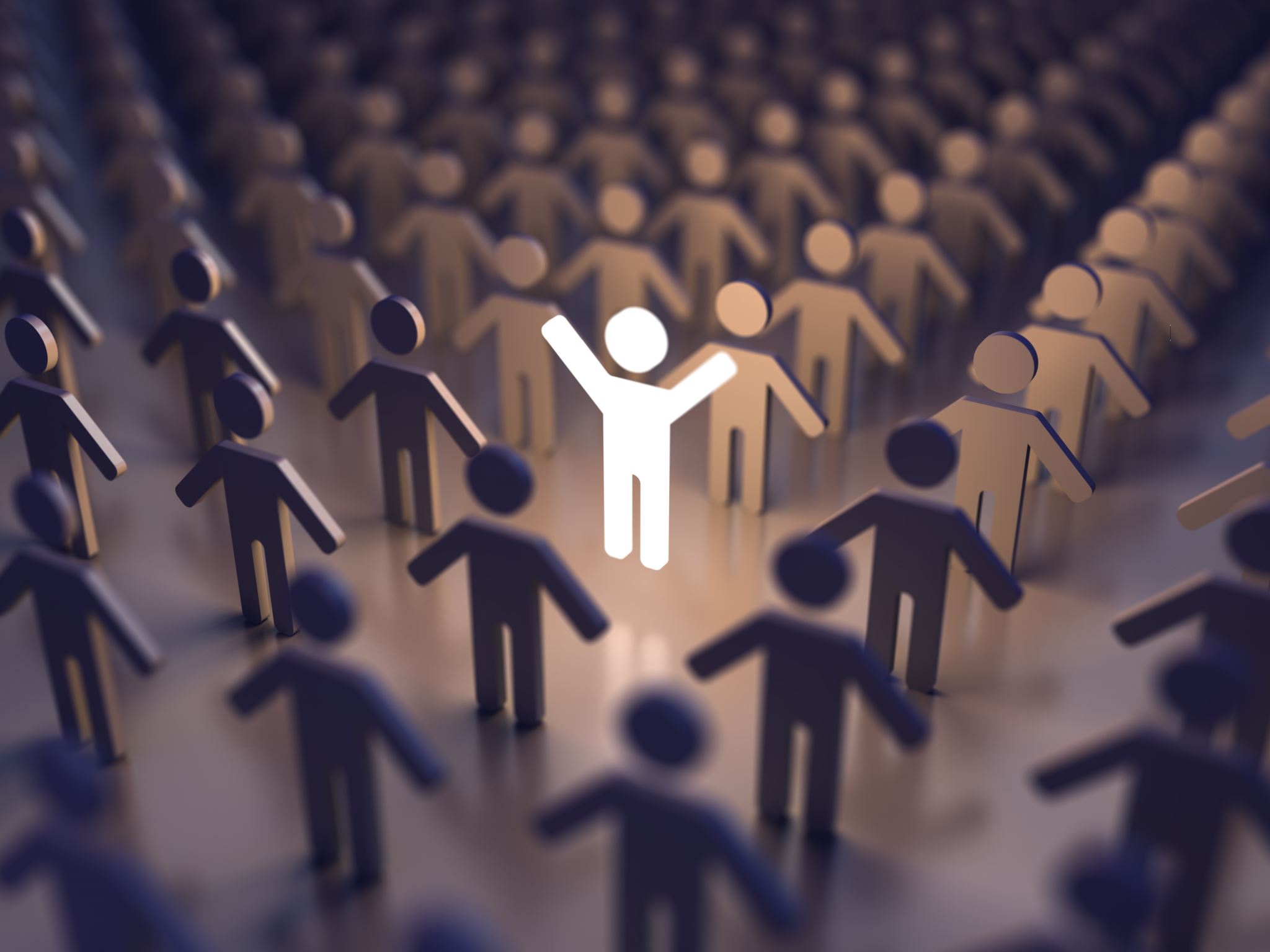 K čemu může být dobré kolegiální sdílení a / nebo supervize?